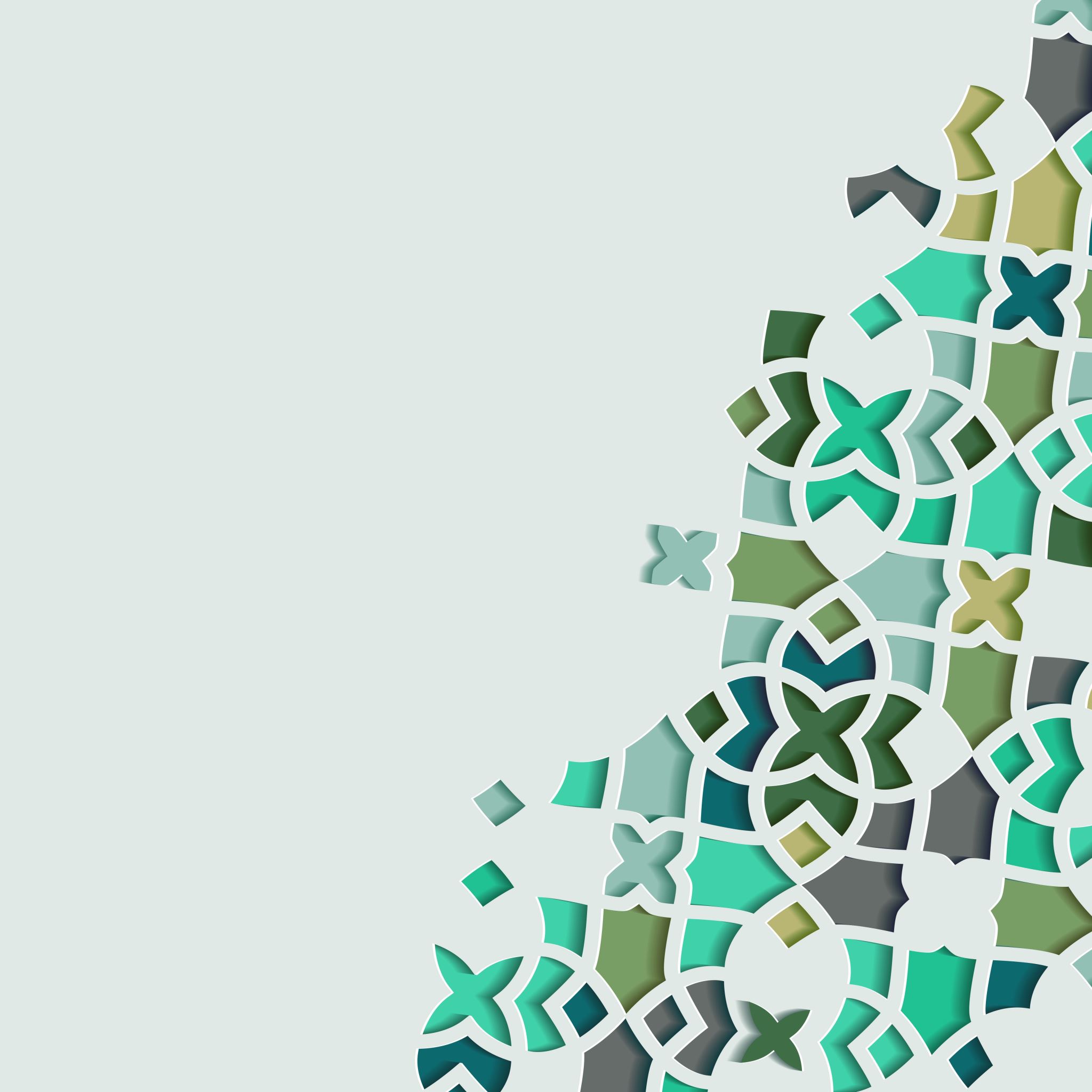 The Life of Prophet Muhammad
Lesson 41
The Expulsion of Banu Qaynuqa’
While most settlements in Medina thrived on agriculture, Banu Qaynuqa’ consisted of craftsmen and blacksmiths, and their abundance of arms made them the most militarized Jewish colony in Medina.
The three main Jewish tribes in Medina:
1. Banu Nadhir
2. Banu Quraydha
3. Banu Qaynuqa’
The Expulsion of Banu Qaynuqa’
Banu Qaynuqaʿ was a powerful Jewish tribe that was a party to the Medinan Charter. They were primarily gold and silver smiths, not farmers.
Ibn Ishaq mentions that after the Battle of Badr, the Banu Qaynuqa’ were saddened at the loss of the Quraysh and at the victory of the Muslims.
Ibn Ishaq has less than a page about the expulsion of the Banu Qaynuqa. He briefly states, "The Banu Qaynuqa’ increased in their hostility against Islam."
The Expulsion of Banu Qaynuqa’
On one occasion the Prophet went to the marketplace of the Banu Qaynuqa’ and he gathered all of the Banu Qaynuqa’ together, admonished them about their attitude, and reminded them of the clause in the Constitution of Medina and invited them to Islam. 
They scoffed at his offer and challenged the Muslims to a real fight:
The Expulsion of Banu Qaynuqa’
“O Muhammad! Do not deceive yourself, you merely fought a party of the Quraysh who were inexperienced at war. But if you want to fight us then know that we are an entire people! And indeed, you have not met up with anyone like us before.”
The Expulsion of Banu Qaynuqa’
Why did Banu Qaynuqa’ threaten the Prophet?
When the Prophet arrived in Medina, he established a new economy.
He established his own market which charged no tax and no interest on loans.
While this tax-free market eventually became a point of conflict between the Prophet and Banu Qaynuqa’, his intention was not to antagonize them but rather to close the gap between the wealthy and the poor.
The Expulsion of Banu Qaynuqa’
Why did the Prophet visit Banu Qaynuqa’ after Badr?
To determine the truth about what was going on , and to avoid letting Banu Qaynuqa’ think that they could act as they pleased, the Prophet paid them a visit and invited them to ponder the Quraysh’s defeat.
The threatening tone from them confirmed the Prophet’s suspicions.
The Expulsion of Banu Qaynuqa’
The mockery of Banu Quynuqa’ leaves no room for misinterpretation.
It is clear that the Jews did not consider the Prophet’s covenant as binding upon them.
ذَٰلِكَ بِأَنَّهُمْ قَالُوا۟ لَيْسَ عَلَيْنَا فِى ٱلْأُمِّيِّـۧنَ سَبِيلٌ وَيَقُولُونَ عَلَى ٱللَّهِ ٱلْكَذِبَ وَهُمْ يَعْلَمُونَ
“That is because they say, "There is no blame upon us concerning the gentiles." And they speak untruth about God while they know [it].” Quran 3:75
The Expulsion of Banu Qaynuqa’
While affirming the piety and trustworthiness of individuals amongst the Jews, the Quranic is now full of warnings against the majority.
وَمِنْ أَهْلِ ٱلْكِتَـٰبِ مَنْ إِن تَأْمَنْهُ بِقِنطَارٍ يُؤَدِّهِۦٓ إِلَيْكَ
 ”And among the People of the Book is he who, if you entrust him with a great amount [of wealth], he will return it to you…” Quran 3:75
The Expulsion of Banu Qaynuqa’
لَتَجِدَنَّ أَشَدَّ ٱلنَّاسِ عَدَٰوَةً لِّلَّذِينَ ءَامَنُوا۟ ٱلْيَهُودَ وَٱلَّذِينَ أَشْرَكُوا۟
“You will surely find the most intense of the people in animosity toward the believers [to be] the Jews and those who associate others with God…” Quran 5:82
The Expulsion of Banu Qaynuqa’
The Jews in Medina begin colluding with Quraysh as a means of obliterating the new religion and restoring the oasis of Yathrib to what it has been in the past.
Despite their obvious betrayal, the Prophet ignores the threat. Surat Al-Imran addresses his challengers:
The Expulsion of Banu Qaynuqa’
قُل لِّلَّذِينَ كَفَرُوا۟ سَتُغْلَبُونَ وَتُحْشَرُونَ إِلَىٰ جَهَنَّمَ وَبِئْسَ ٱلْمِهَادُ
“Say to those who disbelieve, "You will be overcome and gathered together to Hell, and wretched is the resting place.” Quran 3:12
The Expulsion of Banu Qaynuqa’
قَدْ كَانَ لَكُمْ ءَايَةٌ فِى فِئَتَيْنِ ٱلْتَقَتَا فِئَةٌ تُقَـٰتِلُ فِى سَبِيلِ ٱللَّهِ وَأُخْرَىٰ كَافِرَةٌ يَرَوْنَهُم مِّثْلَيْهِمْ رَأْىَ ٱلْعَيْنِ وَٱللَّهُ يُؤَيِّدُ بِنَصْرِهِۦ مَن يَشَآءُ إِنَّ فِى ذَٰلِكَ لَعِبْرَةً لِّأُو۟لِى ٱلْأَبْصَـٰرِ
“Already there has been for you a sign in the two armies which met - one fighting in the cause of God and another of disbelievers. They saw them [to be] twice their [own] number by [their] eyesight. But God supports with His victory whom He wills. Indeed, in that is a lesson for those of vision.” Quran 3:13
The Expulsion of Banu Qaynuqa’
يَـٰٓأَيُّهَا ٱلَّذِينَ ءَامَنُوا۟ لَا تَتَّخِذُوا۟ بِطَانَةً مِّن دُونِكُمْ لَا يَأْلُونَكُمْ خَبَالًا وَدُّوا۟ مَا عَنِتُّمْ قَدْ بَدَتِ ٱلْبَغْضَآءُ مِنْ أَفْوَٰهِهِمْ وَمَا تُخْفِى صُدُورُهُمْ أَكْبَرُ قَدْ بَيَّنَّا لَكُمُ ٱلْـَٔايَـٰتِ إِن كُنتُمْ تَعْقِلُونَ
 ”O you who have believed, do not take as intimates those other than yourselves, for they will not spare you [any] ruin. They wish you would have hardship. Hatred has already appeared from their mouths, and what their breasts conceal is greater. We have certainly made clear to you the signs, if you will use reason.” Quran 3:118
The Expulsion of Banu Qaynuqa’
إِن تَمْسَسْكُمْ حَسَنَةٌ تَسُؤْهُمْ وَإِن تُصِبْكُمْ سَيِّئَةٌ يَفْرَحُوا۟ بِهَا وَإِن تَصْبِرُوا۟ وَتَتَّقُوا۟ لَا يَضُرُّكُمْ كَيْدُهُمْ شَيْـًٔا إِنَّ ٱللَّهَ بِمَا يَعْمَلُونَ مُحِيطٌ
“If good touches you, it distresses them; but if harm strikes you, they rejoice at it. And if you are patient and fear God , their plot will not harm you at all. Indeed, God is encompassing of what they do.” Quran 3:120
The Expulsion of Banu Qaynuqa’
After the Makkan defeat at Badr, Ka’b ibn Ashraf, the chief of the Jewish tribe of Nadhr, travels to Makkah to recite incendiary poetry about the Prophet and his followers. He laments the Makkans who died at Badr and urges Quraysh to avenge their humiliating defeat.
In Medina, Abdullah ibn Salam, the rabbi-turned Muslim of Banu Qaynuqa’ informs the Prophet that his clan is plotting against the small Muslim community.  Around the same time, the Prophet receives timely guidance from Surat Al-Anfal:
The Expulsion of Banu Qaynuqa’
وَإِمَّا تَخَافَنَّ مِن قَوْمٍ خِيَانَةً فَٱنۢبِذْ إِلَيْهِمْ عَلَىٰ سَوَآءٍ إِنَّ ٱللَّهَ لَا يُحِبُّ ٱلْخَآئِنِينَ
“If you [have reason to] fear from a people betrayal, throw [their treaty] back to them, [putting you] on equal terms. Indeed, God does not like traitors.” Quran 8:58
وَلَا يَحْسَبَنَّ ٱلَّذِينَ كَفَرُوا۟ سَبَقُوٓا۟ إِنَّهُمْ لَا يُعْجِزُونَ 
“And let not those who disbelieve think they will escape. Indeed, they will not cause failure [to God].” Quran 8:59
The Expulsion of Banu Qaynuqa’
وَأَعِدُّوا۟ لَهُم مَّا ٱسْتَطَعْتُم مِّن قُوَّةٍ وَمِن رِّبَاطِ ٱلْخَيْلِ تُرْهِبُونَ بِهِۦ عَدُوَّ ٱللَّهِ وَعَدُوَّكُمْ وَءَاخَرِينَ مِن دُونِهِمْ لَا تَعْلَمُونَهُمُ ٱللَّهُ يَعْلَمُهُمْ وَمَا تُنفِقُوا۟ مِن شَىْءٍ فِى سَبِيلِ ٱللَّهِ يُوَفَّ إِلَيْكُمْ وَأَنتُمْ لَا تُظْلَمُونَ
“And prepare against them whatever you are able of power and of steeds of war by which you may terrify the enemy of God and your enemy and others besides them whom you do not know [but] whom God knows. And whatever you spend in the cause of God will be fully repaid to you, and you will not be wronged.” Quran 8:60
The Expulsion of Banu Qaynuqa’
وَإِن جَنَحُوا۟ لِلسَّلْمِ فَٱجْنَحْ لَهَا وَتَوَكَّلْ عَلَى ٱللَّهِ إِنَّهُۥ هُوَ ٱلسَّمِيعُ ٱلْعَلِيمُ
“And if they incline to peace, then incline to it [also] and rely upon God. Indeed, it is He who is the Hearing, the Knowing.” Quran 8:61
The Expulsion of Banu Qaynuqa’
There was one incident in particular that fully ignited these already existing tensions and it involves the harassment of an Ansari woman:
As she waits for a Jewish jeweler, another Jewish man nails her dress to her chair or to a wall behind her. When she rises, her clothes are stripped off her.
a fellow Muslim who saw what happened kills her Jewish assailant
a mob of Jews then take his life
The Expulsion of Banu Qaynuqa’
The Prophet tries to arbitrate the matter but the Qaynuqa’ refuse to abide by the terms of their pact with him and fortify themselves in their garrison.
With Hamza by his side, the Prophet quickly mobilizes a brigade that surround the Jewish fortress.
Qaynuqa’s leaders look for support from their pre-existing alliance with Khazraj via Abdullah ibn Ubayy.
The Qaynuqa’ stronghold is surrounded, and after a two-week standoff, the Jewish tribe surrenders.
The Expulsion of Banu Qaynuqa’
In an effort to save face, Abdullah ibn Ubayy grabs the Prophet by the neck and his coat and publicly demands that he let them go. But the Prophet remains steadfast- Surat Al-Anfal had already instructed him on how to deal with Qaynuqa’s betrayal:
فَإِمَّا تَثْقَفَنَّهُمْ فِى ٱلْحَرْبِ فَشَرِّدْ بِهِم مَّنْ خَلْفَهُمْ لَعَلَّهُمْ يَذَّكَّرُونَ
Therefore, if you ever gain ascendancy over them on the battlefield, scatter them completely, so that those who come after them will have a lesson to consider.” Quran 8:57
The Banu Qaynuqa’ are banished from Medina for breaking several terms of the pact, and ultimately resettle near the Syrian border.
The Expulsion of Banu Qaynuqa’
Why kind of punishment did Qaynuqa’ expect?
The Prophet would have been expected to massacre the men and sell the women and children into slavery- the traditional punishment meted out to traitors-but he showed clemency and spared them provided that the whole tribe left Medina immediately.
The Prophet even allowed them to take most of their property with them.
The Expulsion of Banu Qaynuqa’
Why didn’t the other Jews intervene and help Banu Qaynuqa’?
Adil Salahi in his book ”Muhammad: Man and Prophet” writes:
“This, in itself, could be taken as evidence of the blatant treachery of the Qaynuqa’ Jews. The other Jews were no less hostile to Islam than the Qaynuqa’ tribe, although they did not show it at the time. If the case of treachery was not clear-cut, the other Jews would have at least mediated between the Prophet and their cousins. The fact that these tribes remained neutral suggests that the Qaynuqa’ Jews would have lost their case even if it has been put to a Jewish jury.”